AT&T Modifications to Existing Wireless Facility
156 Cambridge StreetPresentation to the Beacon Hill Architectural CommissionAPP # 19.695BHFebruary 21, 2019 @ 5:00 p.m.Boston City Hall – Piemonte Room



Edward D. Pare, Esq.
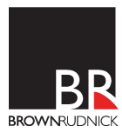